BAB 3 : Melaksanakan Riset Pemasaran & Meramalkan Permintaan
Sistem Riset Pemasaran
“Riset Pemasaran merupakan Perancangan, Pengumpulan, Analisis dan Pelaporan data sistematis serta temuan yang relevan terhadap situasi pemasaran tertentu yang dihadapi oleh perusahaan”
Proses Riset Pemasaran
Langkah 1 Riset Pemasaran:
Mendefinisikan Masalah
Menentukan Alternatif keputusan
Menentukan Tujuan Riset
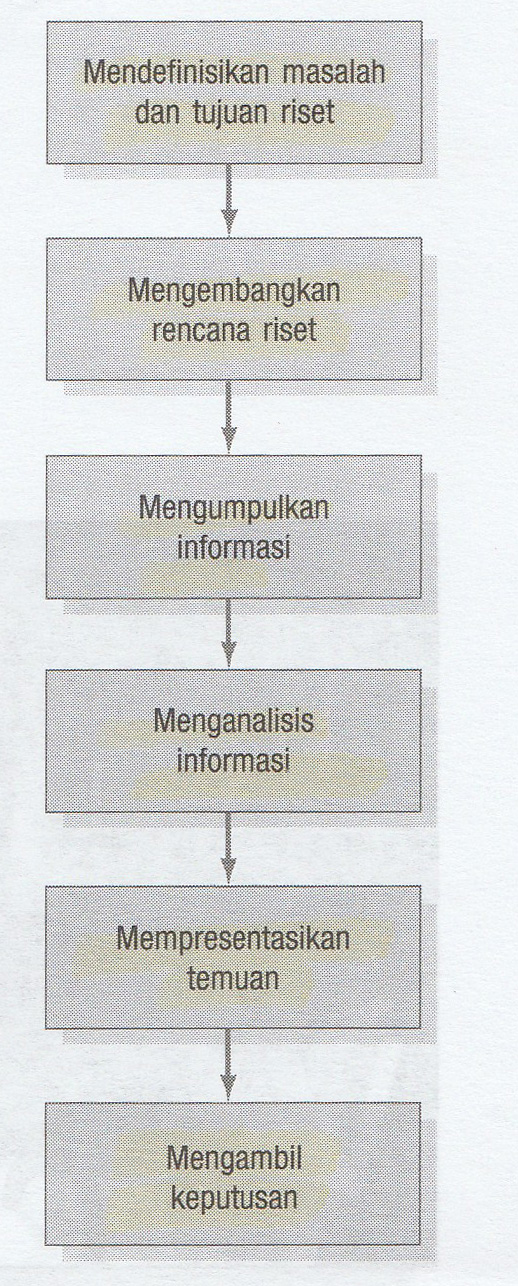 Langkah 2 Mengembangkan Rencana Riset
Sumber Data
Pendekatan Riset
Instrumen Riset
Rencana Sampling
Metode Kontak
3
Pendekatan Riset
Riset Observasi
Riset Kelompok Fokus
Survey
Data Perilaku
Eksperimentasi
MAN1100445 Manajemen Pemasaran
10/8/2023
4
Instrument Riset
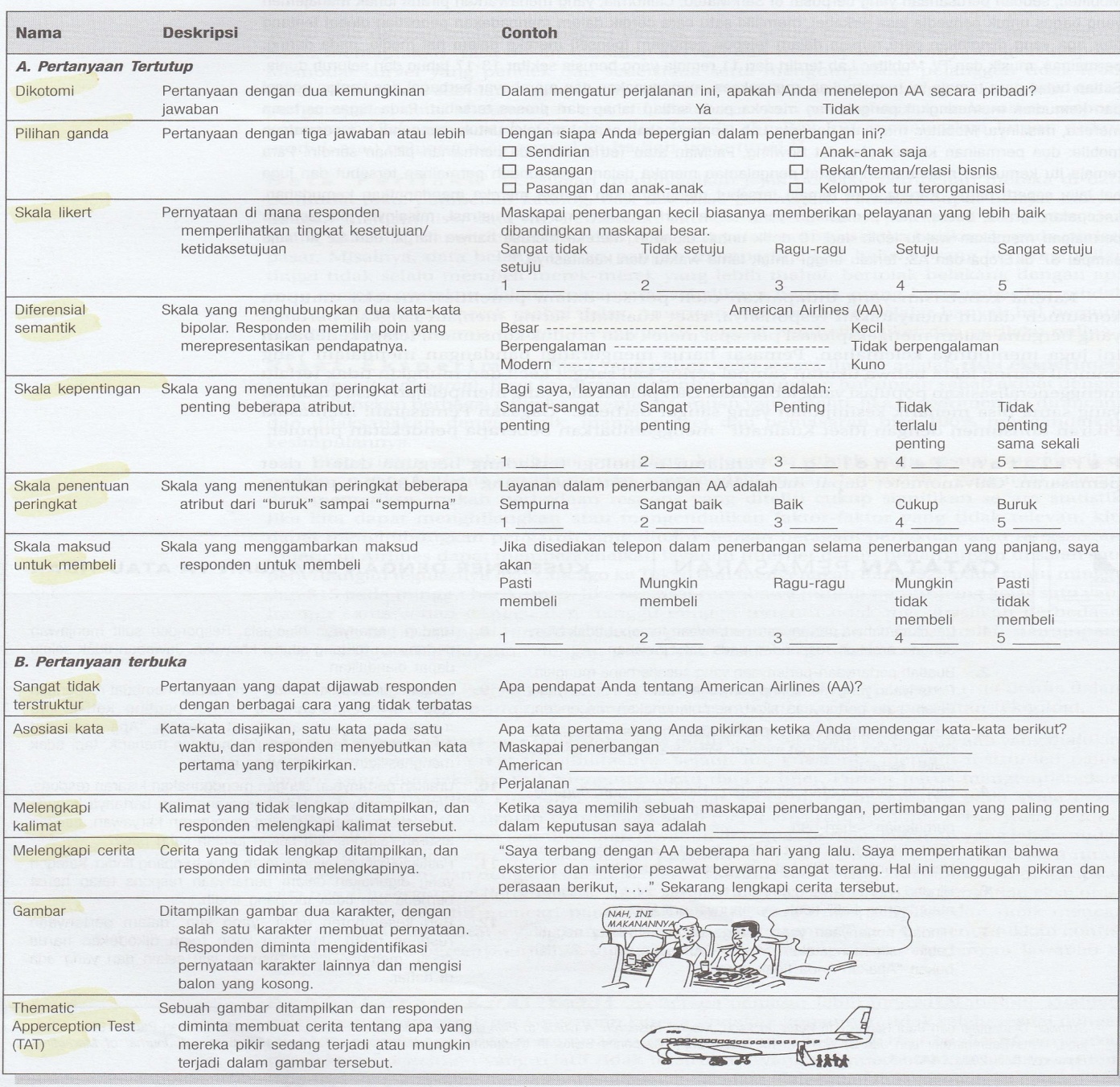 Kuesioner
Pengukuran Kualitatif
Asosiasi Kata
Teknik Proyektif
Visualisasi
Personifikasi merek
Teknik tangga
Peralatan Teknologi
Galvanometer
Tachitoskop
Audiometer
Kamera mata
10/8/2023
5
TERIMA KASIH